ພື້ນຖານແຜນບົດຮຽນຂອງຄູສອນBasics of Teacher Lesson Planning
ໂດຍ ເດບ ແບັດຕີ
By Dave Batty
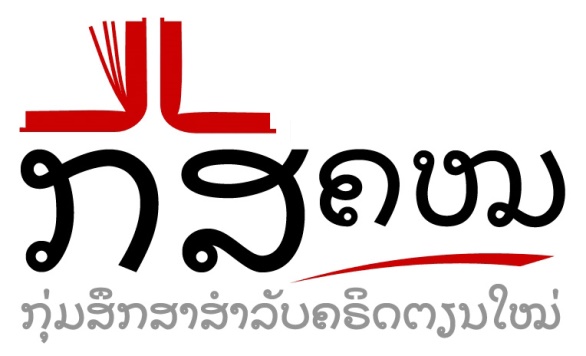 12-2016
iTeenChallenge.org     Course T506.04
1
ເປັນຫຍັງຕອ້ງມີແຜນບົດຮຽນ?Why have a lesson plan?
ຫ້ອງຮຽນຈະມີການຈັດຕັ້ງClass will be organized
ເຈົ້າ​ມີ​ການ​ກະ​ກຽມຫຼາຍ​ຂື້ນ ນັກ​ຮຽນ​ຂອງ​ເຈົ້າ​ສາ​ມາດ​ຕິດ​ຕາມ​ໄດ້The more prepared you are, the better your students will be able to follow along.
12-2016
iTeenChallenge.org     Course T506.04
2
ເປັນຫຍັງຕອ້ງມີແຜນບົດຮຽນ?Why have a lesson plan?
ຮັກສາຈຸດສຸມຂອງຫ້ອງຮຽນແລະແນວທາງKeeps the class focused and on track.
ນຳໄປສູ່ຜົນໄດ້ຮັບຂອງການນຳໃຊ້ສວ່ນຕົວLeads to an effective personal application.
ມັນເປັນ​ລະ​ລຽບວິໃນທີ່​ດີ​ສຳ​ລັບ​ຄູ​ສອນIt is good discipline for the teacher.
12-2016
iTeenChallenge.org     Course T506.04
3
Develop the discipline of creative lesson planning
Everything presented is there to lead to the main objective--an effective personal application.
12-2016
iTeenChallenge.org     Course T506.04
4
For More Study (ພື້ນຖານຂອງການສ້າງໃນການສອນພຣະຄຳພີ, ໂດຍ ລາລີ ລີຊາດ,  ມູດດິ ເພລດ)(Based on Creative Bible Teaching, by Larry Richards, Moody Press)
12-2016
iTeenChallenge.org     Course T506.04
5
ໂຄງຮ່າງແຜນບົດຮຽນທາງພຣະຄຳພີ The Biblical Lesson Plan Structure
ສ້າງຄວາມສົນໃຈ 	ໃຫ້ໄດ້ຄວາມສົນໃຈຂອງເຂົາ		 2-5 ນາທີHook	Get their attention		2-5 minutes
 
ປື້ມ	ຮຽນພຣະຄຳພີ ສະເໜີຂໍ້ມູນໃໝ່ໆ 			 15-20 ນາທີBook	Bible study -- new information			15-20 minutes
12-2016
iTeenChallenge.org     Course T506.04
6
Структура плана занятия по Библии The Biblical Lesson Plan Structure
ເບິ່ງ	ໃຫ້ຂໍ້ມູນນີ້ກ່ຽວຂ້ອງກັບ 	ການໃຊ້ຊີວິດປະຈຳວັນ		15-20 ນາທີ
Look	Relate this info. to present day living		15-20 minutes
ນຳເອົາ	ການນຳໃຊ້ສ່ວນຕົວ 		ລົງມືເຮັດ!		5+ ນາທີ
Took	Personal Application		5+ minutes
12-2016
iTeenChallenge.org     Course T506.04
7
ການກະກຽມບົດຮຽນຕອນທີ 1	  ການກະກຽມຂັ້ນທຳອິດLesson Preparation: Phase 1 Preliminary Preparation
1.	ກຽມເອກະສານ Start a file 
2.	ໃຫ້ອ່ານຄູ່ມືນັກຮຽນ 	Read the student manual 
3.	ໃຫ້ອ່ານແຜນບົດຮຽນຄູສອນ Read the teacher lesson plan
12-2016
iTeenChallenge.org     Course T506.04
8
ການກະກຽມບົດຮຽນຕອນທີ 1	  ການກະກຽມຂັ້ນທຳອິດLesson Preparation: Phase 1 Preliminary Preparation
4.	ກວດເບິ່ງຄູ່ມືການສຶກສາ(ວິທີການຮຽນ ການສອນ) Check the study guide
5.	ທວນຄືນບັນທຶກສ່ວນຕົວຂອງເຈົ້າ -ບັນທຶກລາຍລະອຽດຈາກພາກສ່ວນການສອນເກ່າຂອງເຈົ້າPersonal notes	-Debrief notes from past teaching
6.	ສອບເສັງ Take the test
12-2016
iTeenChallenge.org     Course T506.04
9
ຕອນທີ 2  ການຂຽນແຜນບົດຮຽນຂອງເຈົ້າ Phase 2   Writing Your Lesson Plan
1.	ອະທິຖານ     Pray
2.	ທົບທວນຄວາມຈິງທາງພຣະຄຳພີທີ່ສຳຄັນ ແລະ ຂໍ້ສຳຄັນ Review Key Biblical Truth & Key Verse
3.	ແຍກບັນທຶກຂອງເຈົ້າອອກເປັນ 4 ສ່ວນ ສ້າງຄວາມສົນໃຈ, ປື້ມ, ເບິ່ງ,ເອົາ Separate notes into 4 groupsHook  -  Book  -  Look  -  Took
12-2016
iTeenChallenge.org     Course T506.04
10
ຕອນທີ 2  ການຂຽນແຜນບົດຮຽນຂອງເຈົ້າ  Phase 2   Writing Your Lesson Plan
4.	ລະດົມແນວຄວາມຄິດ,ລວມທັງການສ້າງວິທີຂອງການສອນBrainstorm ideas	--methods of teaching
5.	ບັນທຶກສຳຮອງແບບບໍ່ງາມຂອງແຜນບົດຮຽນ  -ໂດຍກະເວລາ Write rough draft of lesson plan	--with time estimates
12-2016
iTeenChallenge.org     Course T506.04
11
ຕອນທີ 2  ການຂຽນແຜນບົດຮຽນຂອງເຈົ້າ  Phase 2   Writing Your Lesson Plan
ຕັດອອກ,ຕັດອອກ,ຕັດອອກ!!! Cut, cut, cut!   
ເພີ່ມເວລາສຳລັບການສົນທະນາແລະ ຕັ້ງຄຳຖາມແລະຕອບ Add time for discussion, Q&A 
ເພີ່ມຕົວຢ່າງແລະຄຳພະຍານ Add illustrations
12-2016
iTeenChallenge.org     Course T506.04
12
ຕອນທີ 2  ການຂຽນແຜນບົດຮຽນຂອງເຈົ້າ  Phase 2   Writing Your Lesson Plan
ໃຫ້ໝາຍ ຈຸດສຳຄັນ (ສຳຄັນທີ່ສຸດ) Mark top priority points in lesson plan
ຕັດອອກ,ຕັດອອກ,ຕັດອອກ!!! Cut, cut, cut!     
ກະກຽມສິ່ງທີ່ເຫັນ Prepare visuals
12-2016
iTeenChallenge.org     Course T506.04
13
ຕອນທີ 3 : ການສອນບົດຮຽນ Phase 3  Teaching the Lesson
1.	ສອນມັນ Teach it!  	
2.	ໃຫ້ໝາຍເວລາແນ່ນອນໂດຍແຕ່ລະກິດຈະກຳ Mark actual time by each activity
12-2016
iTeenChallenge.org     Course T506.04
14
ຕອນທີ 3 : ການສອນບົດຮຽນ Phase 3  Teaching the Lesson
3.	ໃຫ້ໝາຍເວລາຕັ້ງຄຳຖາມແລະຕອບເທິງແຜນບົດຮຽນຂອງເຈົ້າ--ຂຽນລົງຄຳຕອບແບບສັ້ນໆMark question & answer time	--jot down questions
4.	ສ ສຳລັບເວລາສົນທະນາ Mark down the discussion time
12-2016
iTeenChallenge.org     Course T506.04
15
ຕອນທີ 3 : ການສອນບົດຮຽນ Phase 3  Teaching the Lesson
5.	ເຮັດໃຫ້  ຈຸດສູນກາງ  ເຄັບໆ!    Narrow the focus  		
		ຂໍ້ມູນທົ່ວໄປ	General information
 

	   


	ການນຳໃຊ້ສ່ວນຕົວ 
	Personal application
12-2016
iTeenChallenge.org     Course T506.04
16
ຕອນທີ 4.: ຫຼັງຈາກຮຽນຈົບແລ້ວPhase 4  After class is over
ທົບທວນ--ຂຽນສະຫຼຸບຂອງສິ່ງທີ່ເຮັດໄດ້ດີ Debrief    
2.	ຄວາມຈິງທາງພຣະຄຳແລະຂໍ້ທີ່ສຳຄັນຢູ່ໃນເປົ້າໝາຍບໍ? Were the Key Biblical Truth and Key Verse on target?
12-2016
iTeenChallenge.org     Course T506.04
17
ຕອນທີ 4.: ຫຼັງຈາກຮຽນຈົບແລ້ວPhase 4  After class is over
ປະເມີນຜົນຕາມຜົນທີ່ໄດ້ຮັບຂອງແຕ່ລະ4ພາກສ່ວນໃຫ່ຍທີ່ສຳຄັນຂອງບົດຮຽນຂອງເຈົ້າ . ເຮັດໃຫ້ສົນໃຈ, ປື້ມ, ເບິ່ງ, ນຳເອົາ  Evaluate the effectiveness of each of the 4 major parts of your lesson.	   Hook, Book, Look, Took
4. 	ຂຽນຄວາມຄິດຂອງເຈົ້າສຳລັບການສອນຕໍ່ໄປ Write down your ideas for teaching next time.
12-2016
iTeenChallenge.org     Course T506.04
18
ຄຳຖາມສຳລັບການສົນທະນາກັນQuestions for discussion
12-2016
iTeenChallenge.org     Course T506.04
19
Contact information
Global Teen Challenge
www.GlobalTC.org
www.iTeenChallenge.org
1-706-576-6555
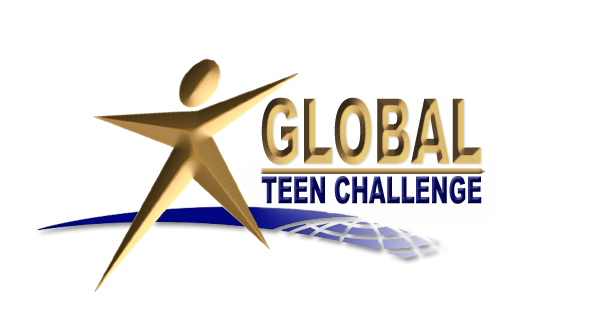 12-2016
iTeenChallenge.org     Course T506.04
20